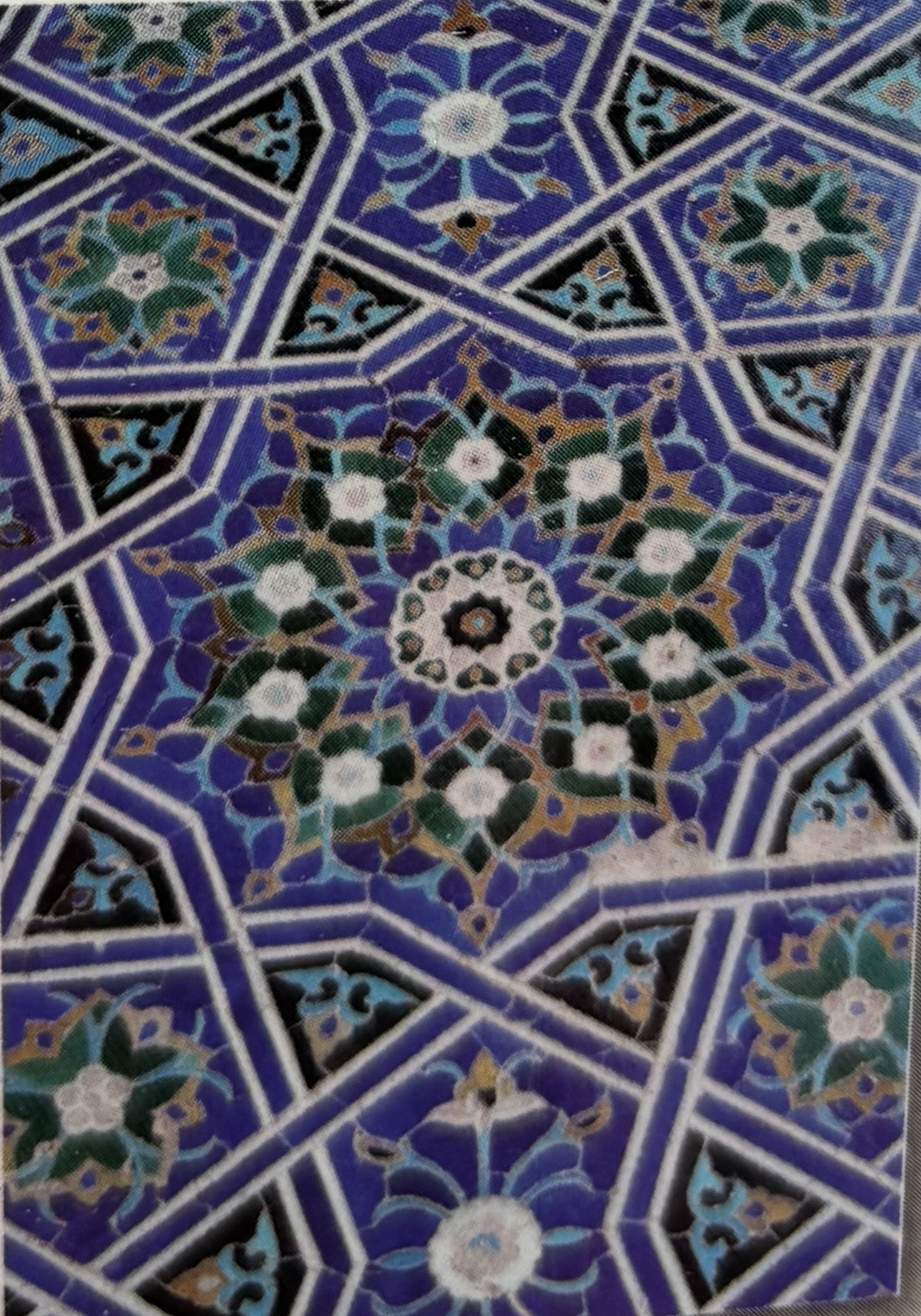 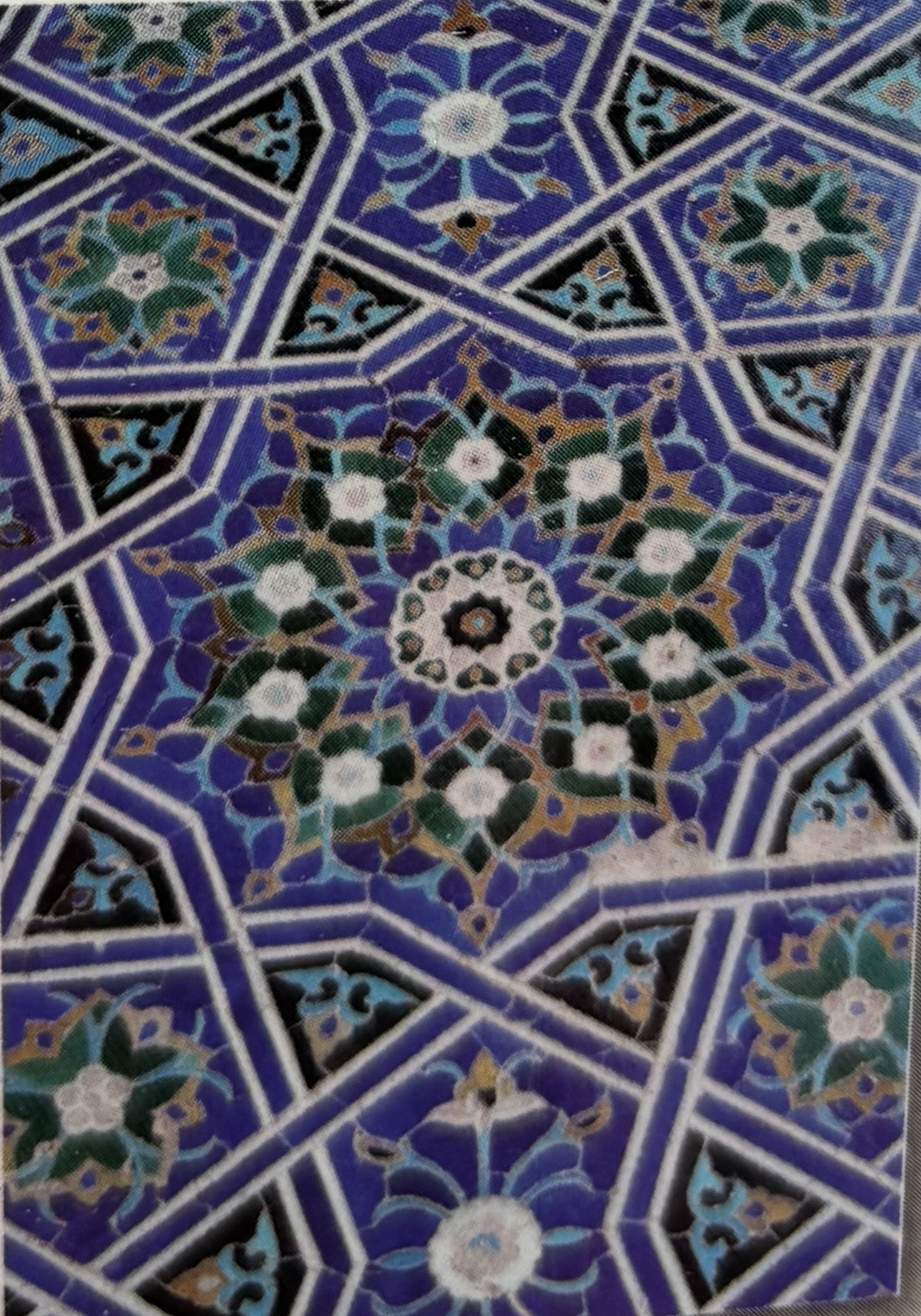 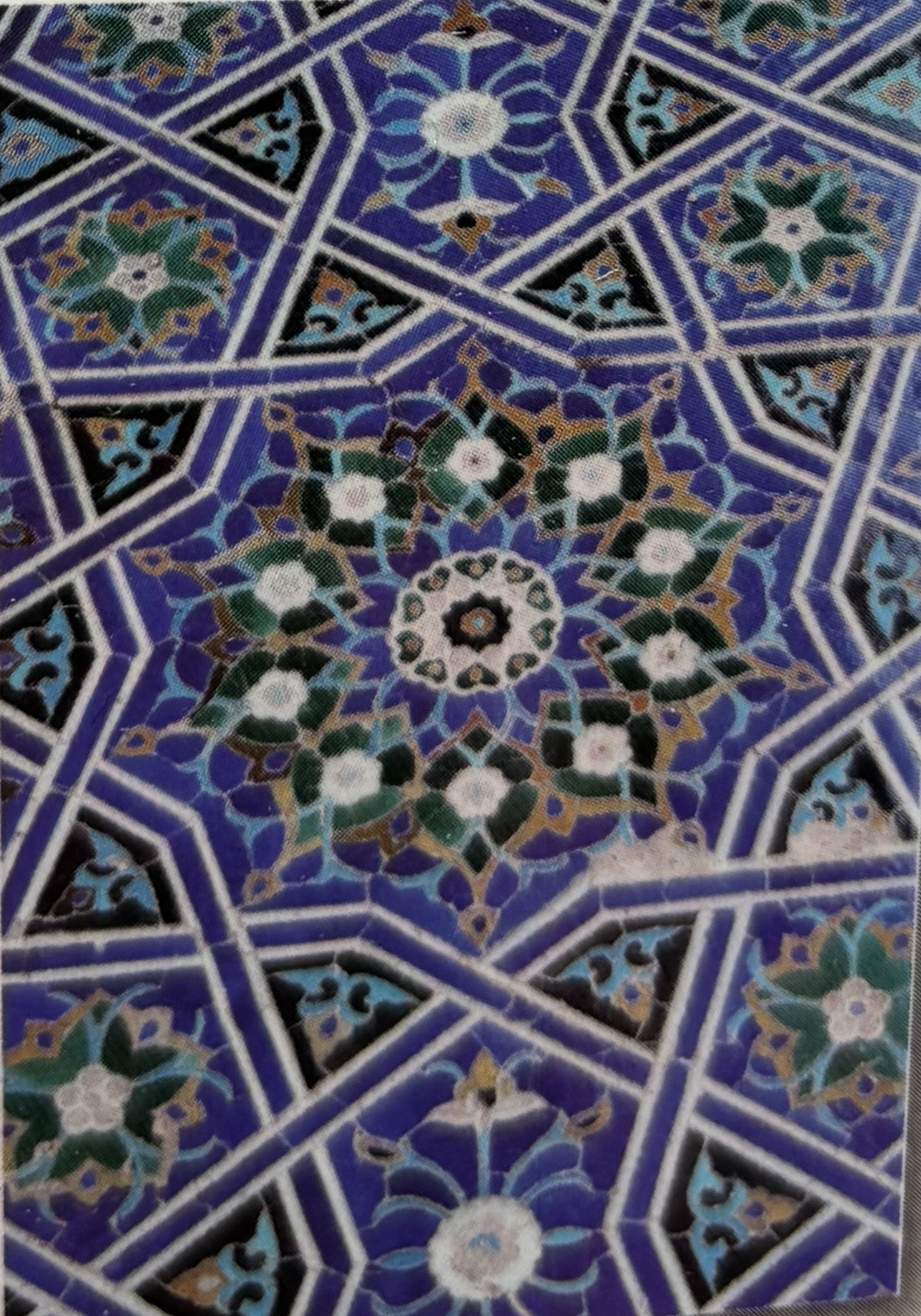 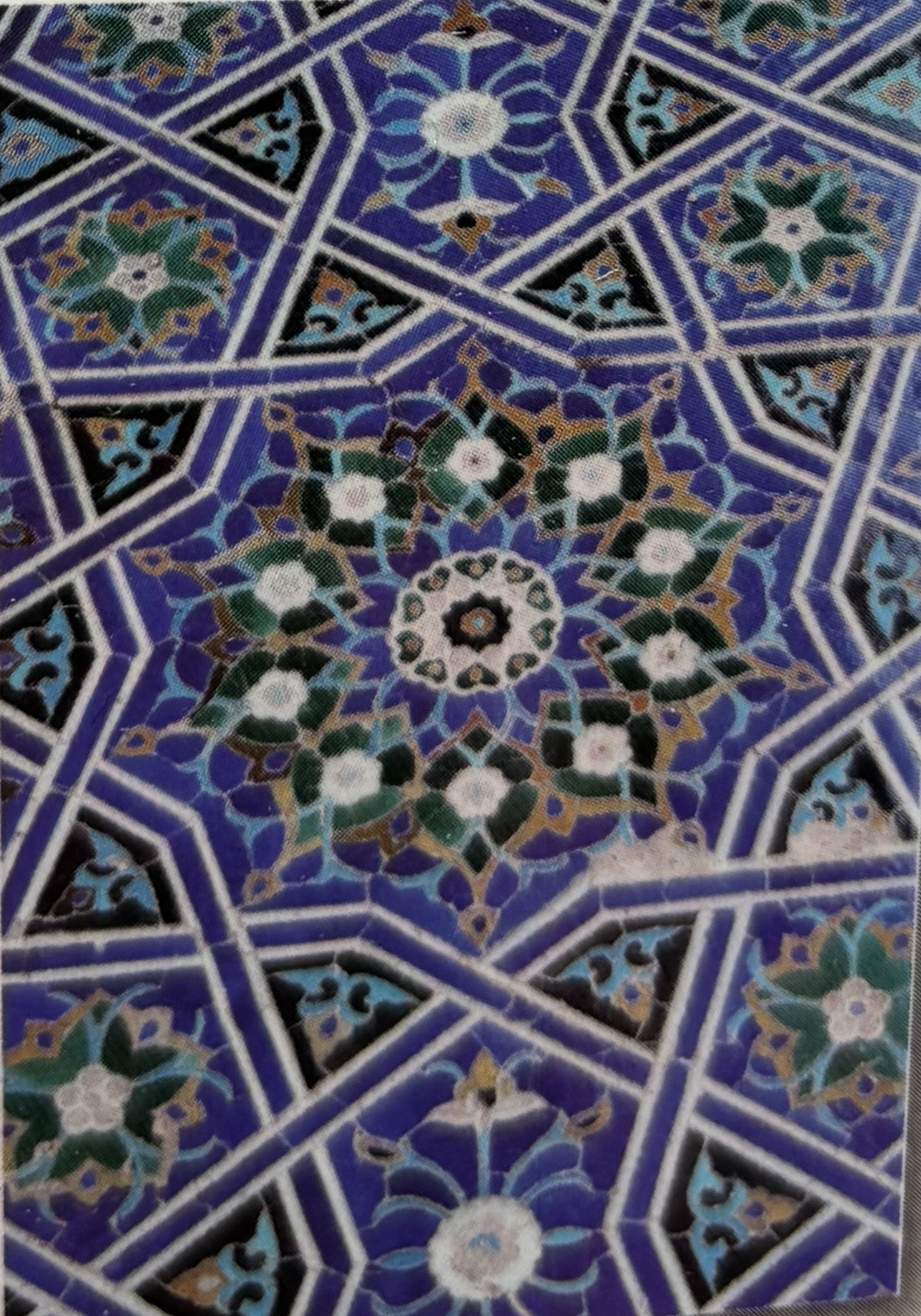 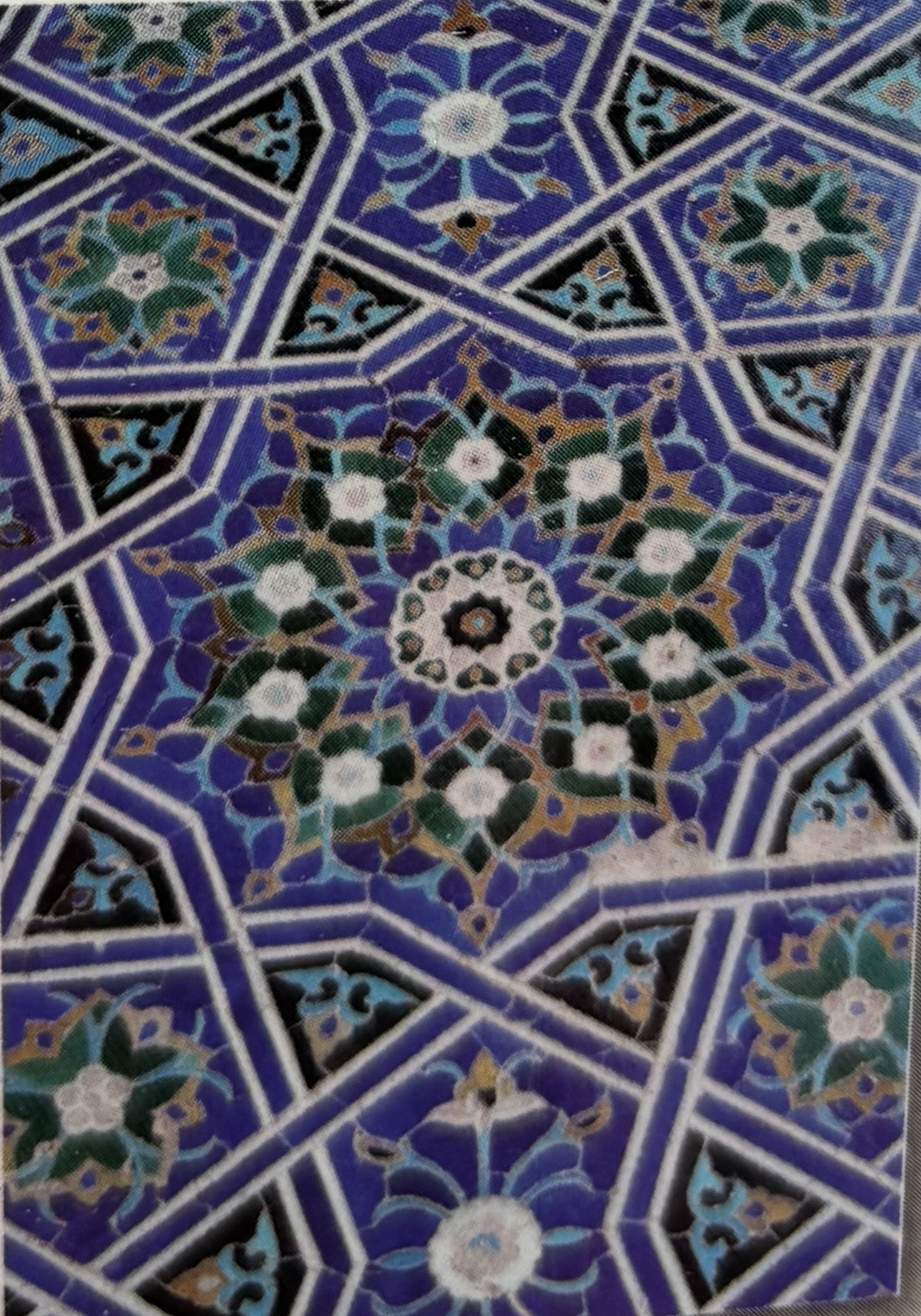 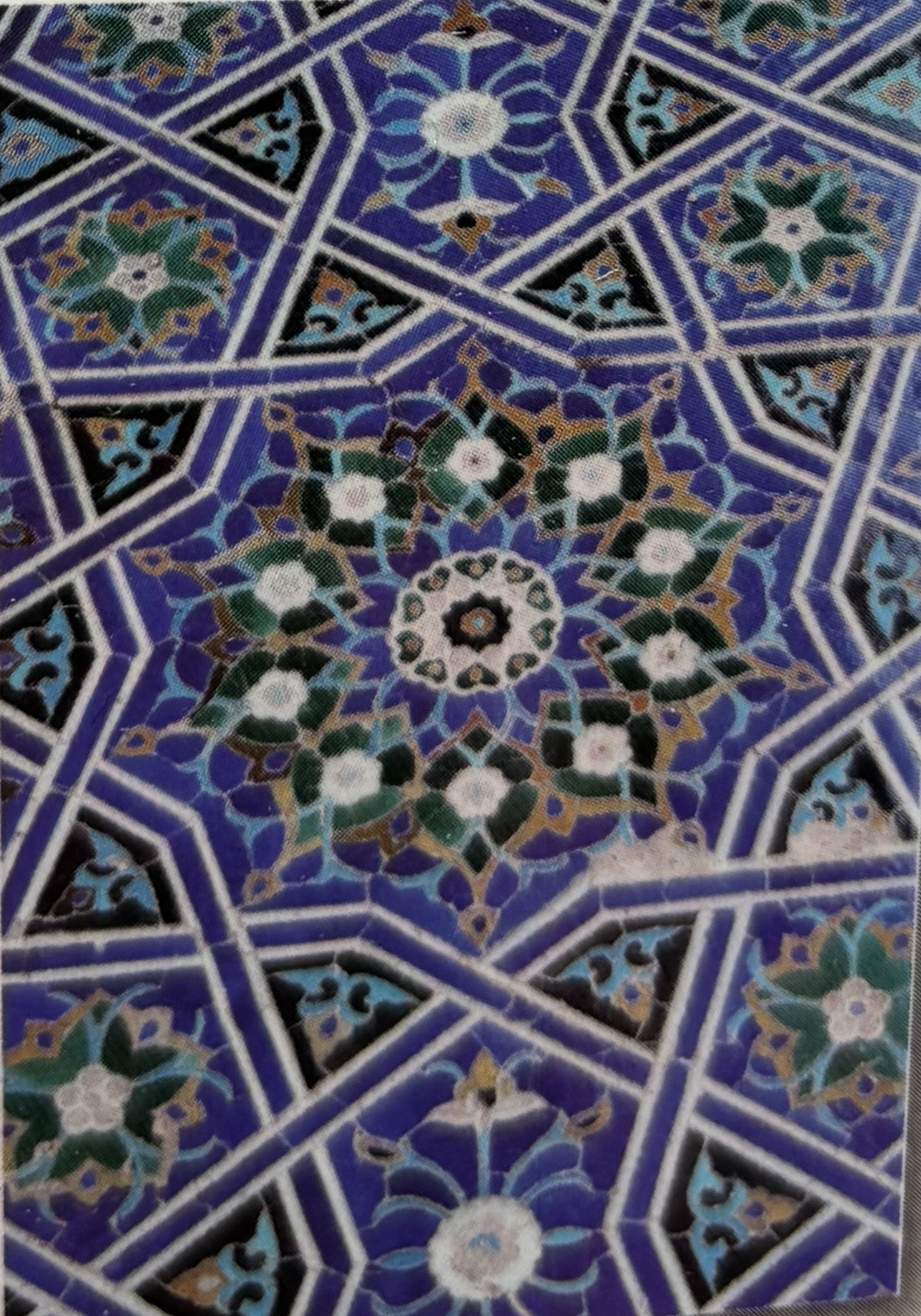 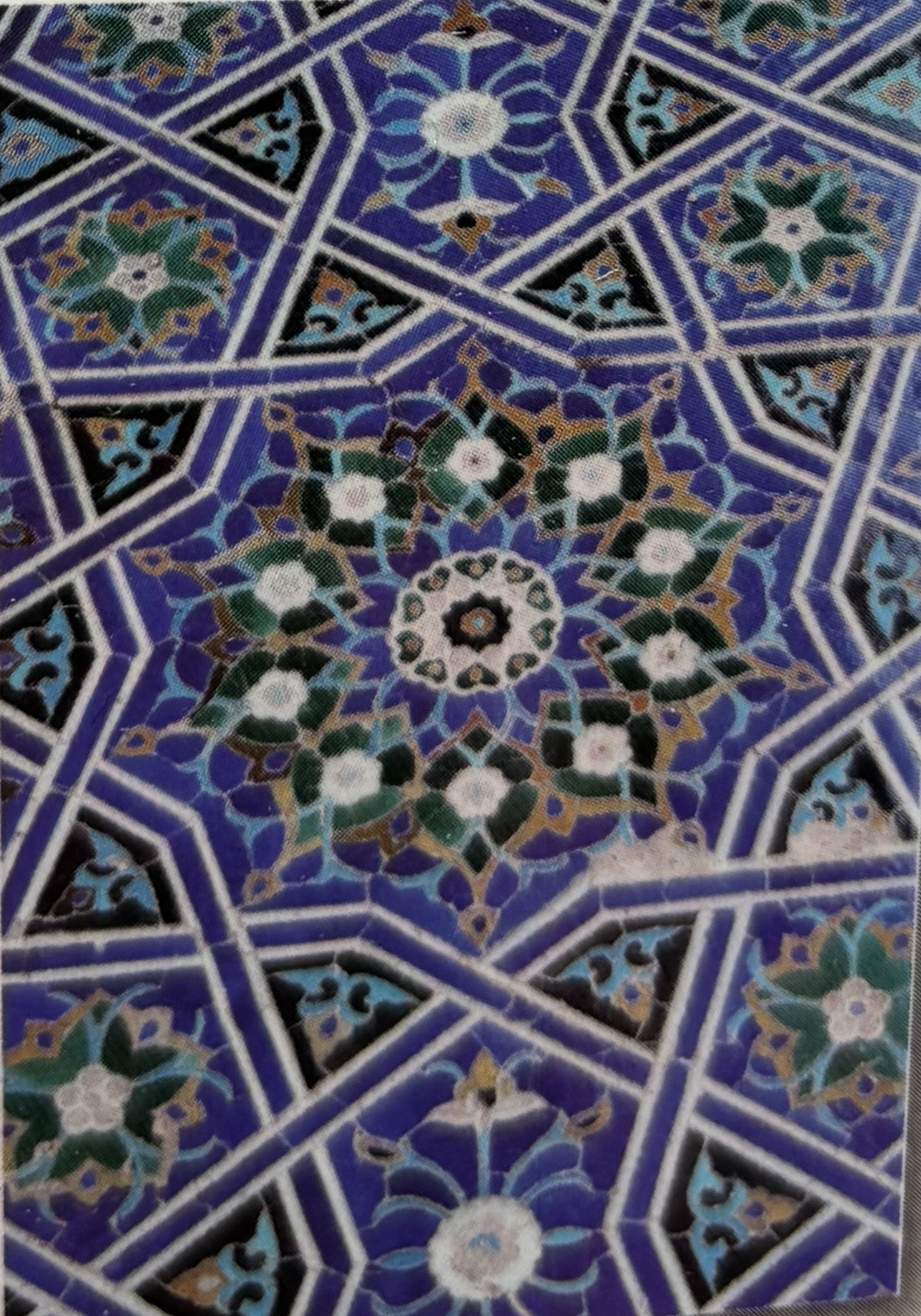 Triangles and Sacred Geometry in Islamic Art
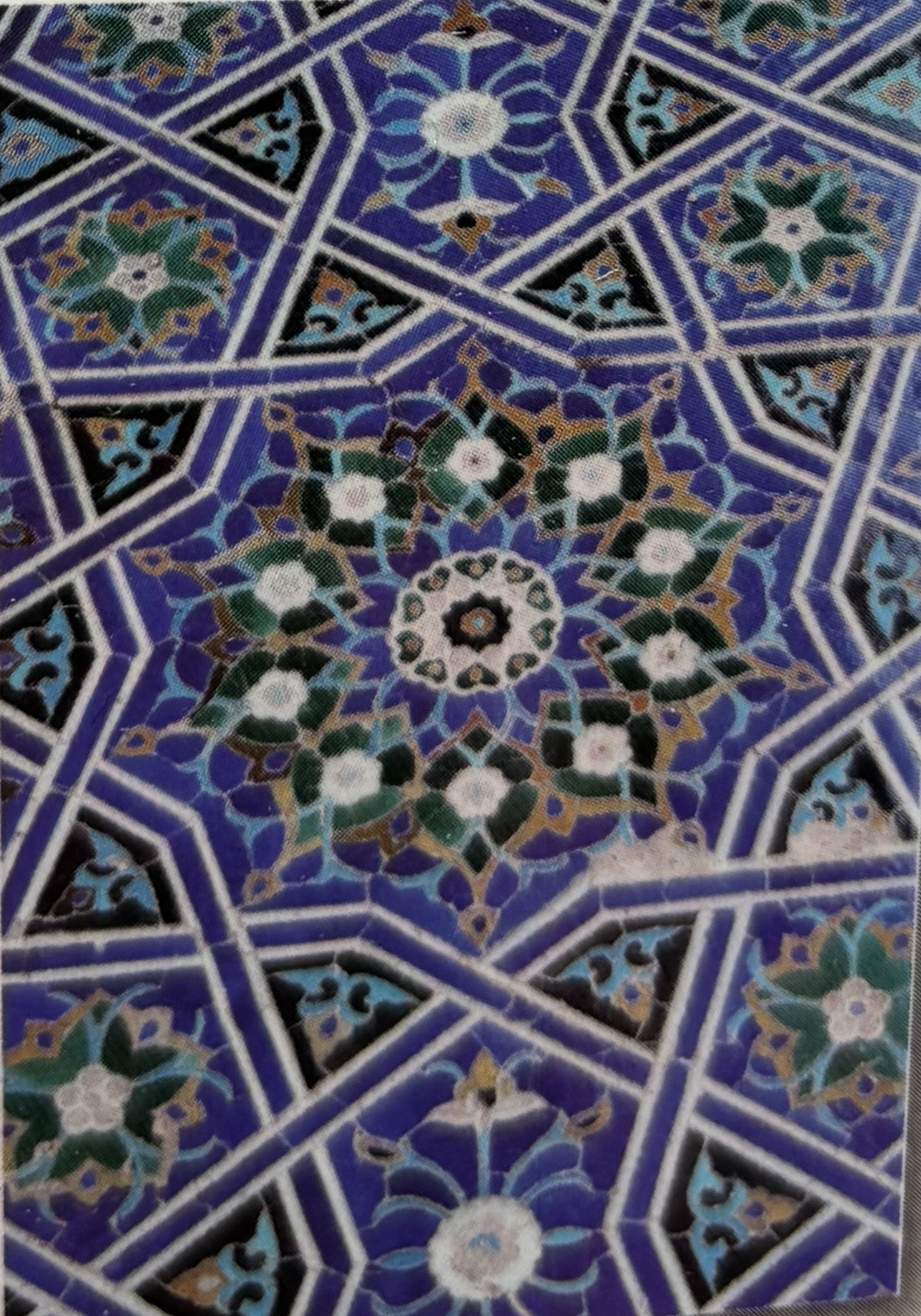 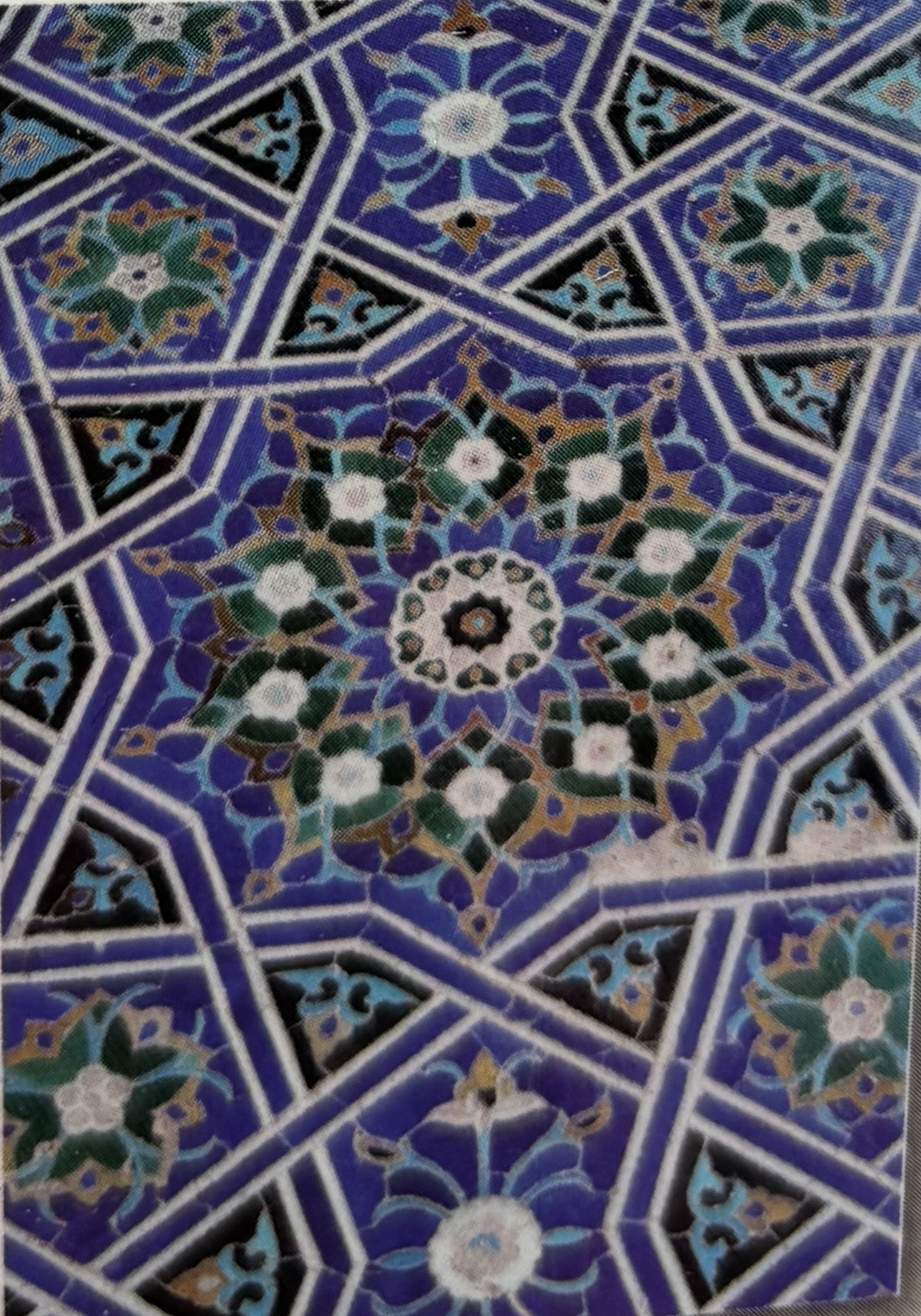 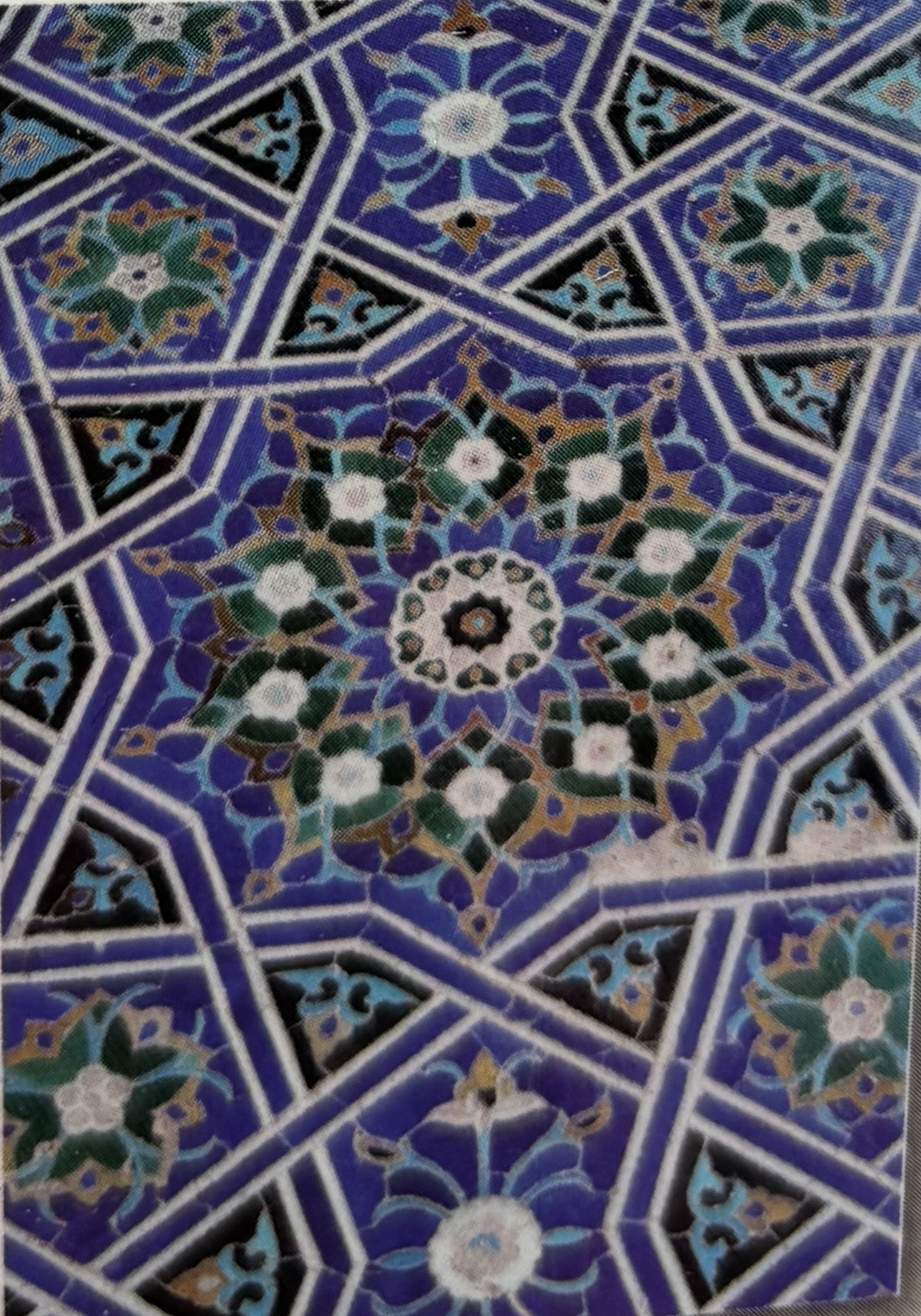 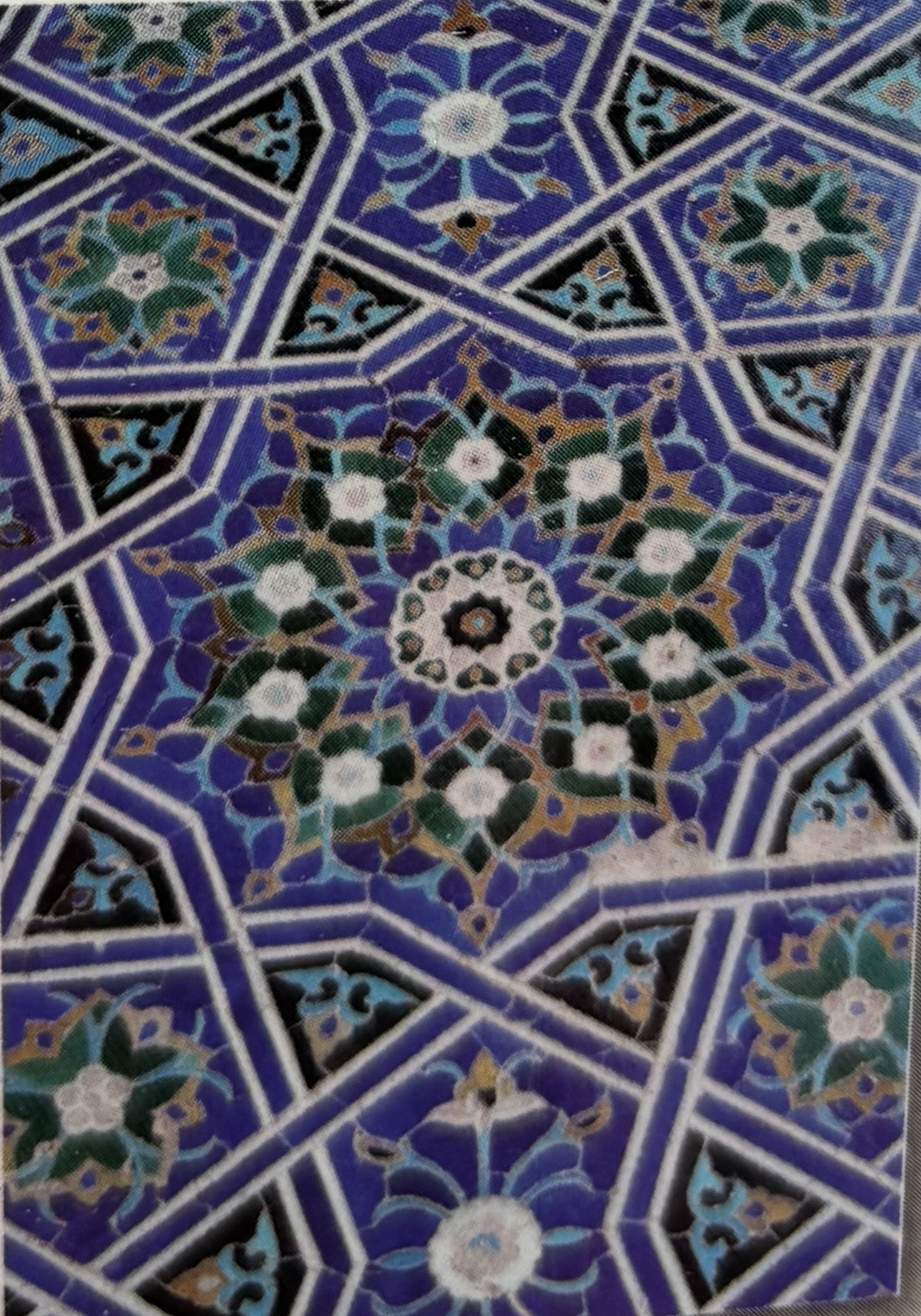 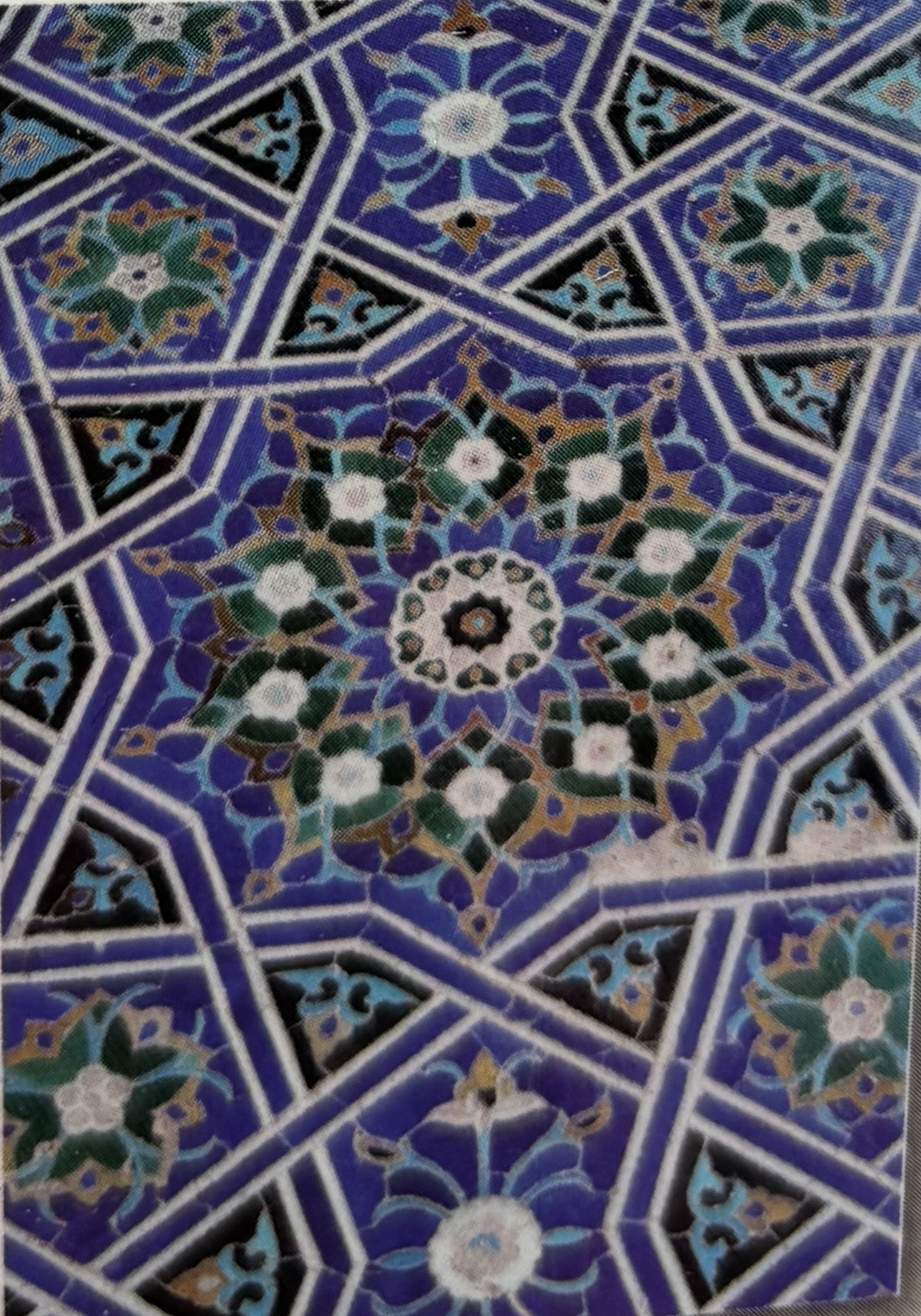 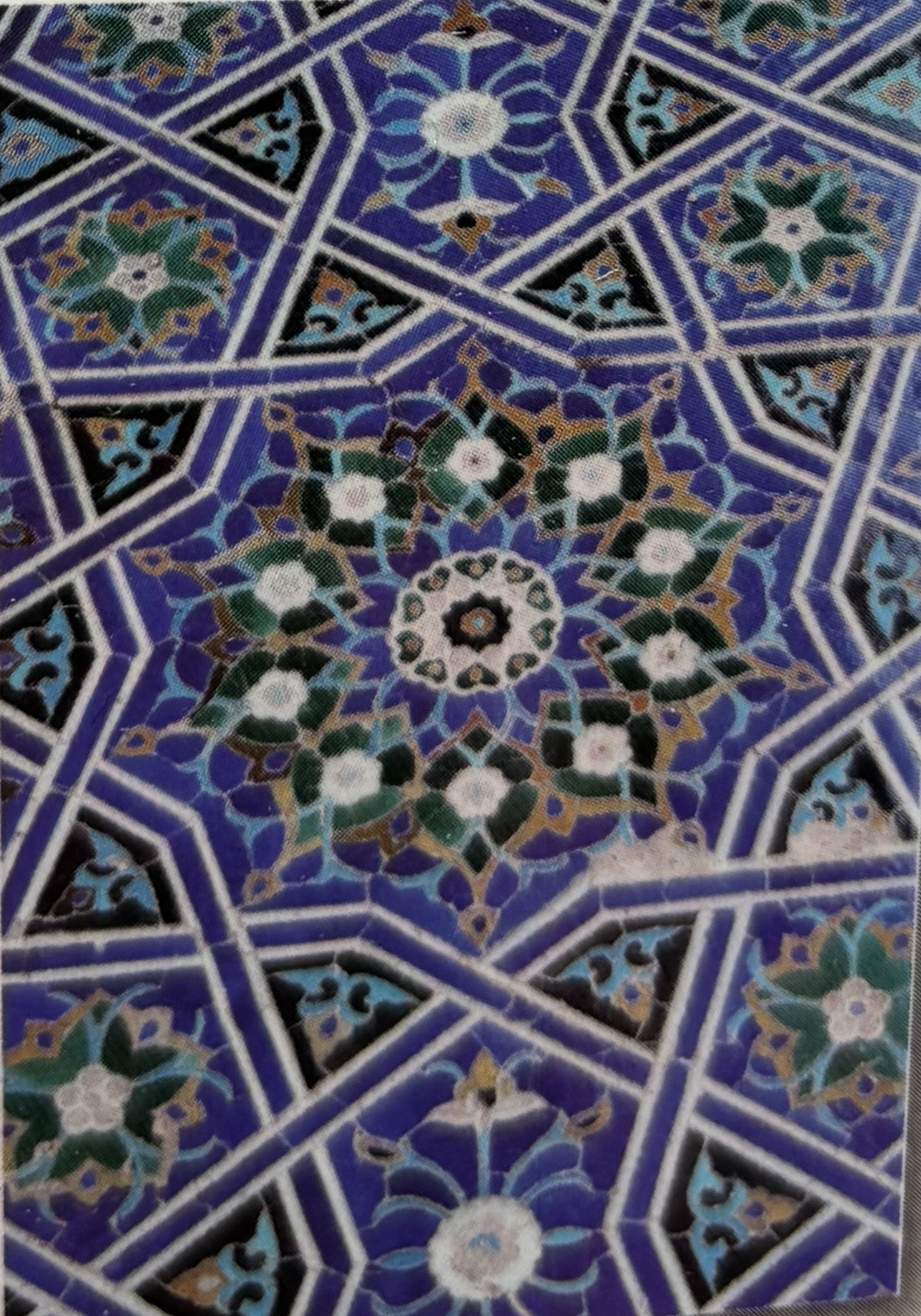 Aïsha G.
1
The expansion of the universe
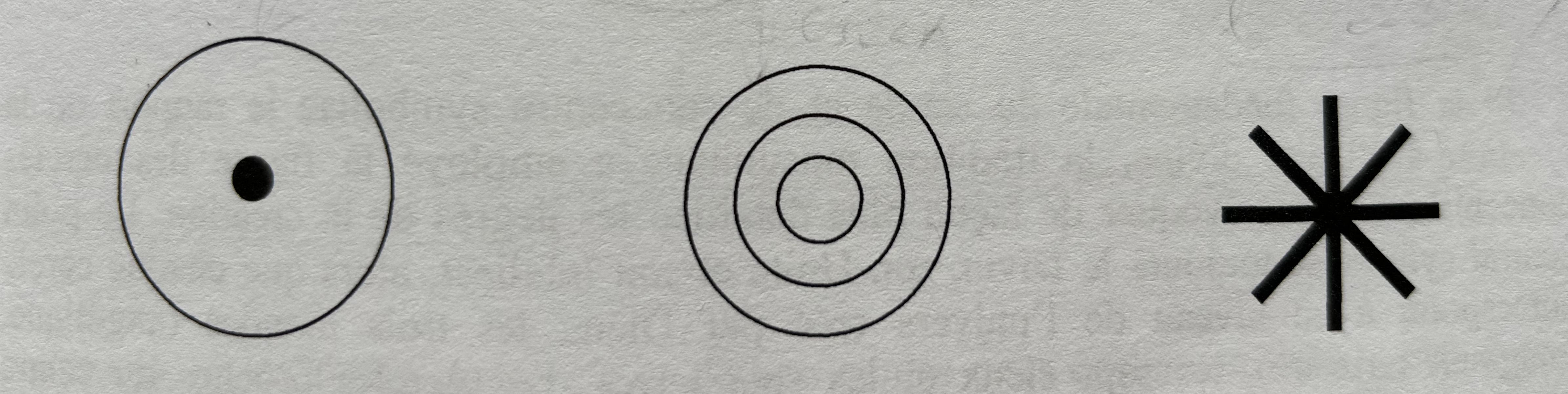 2
The radiating concentric circles
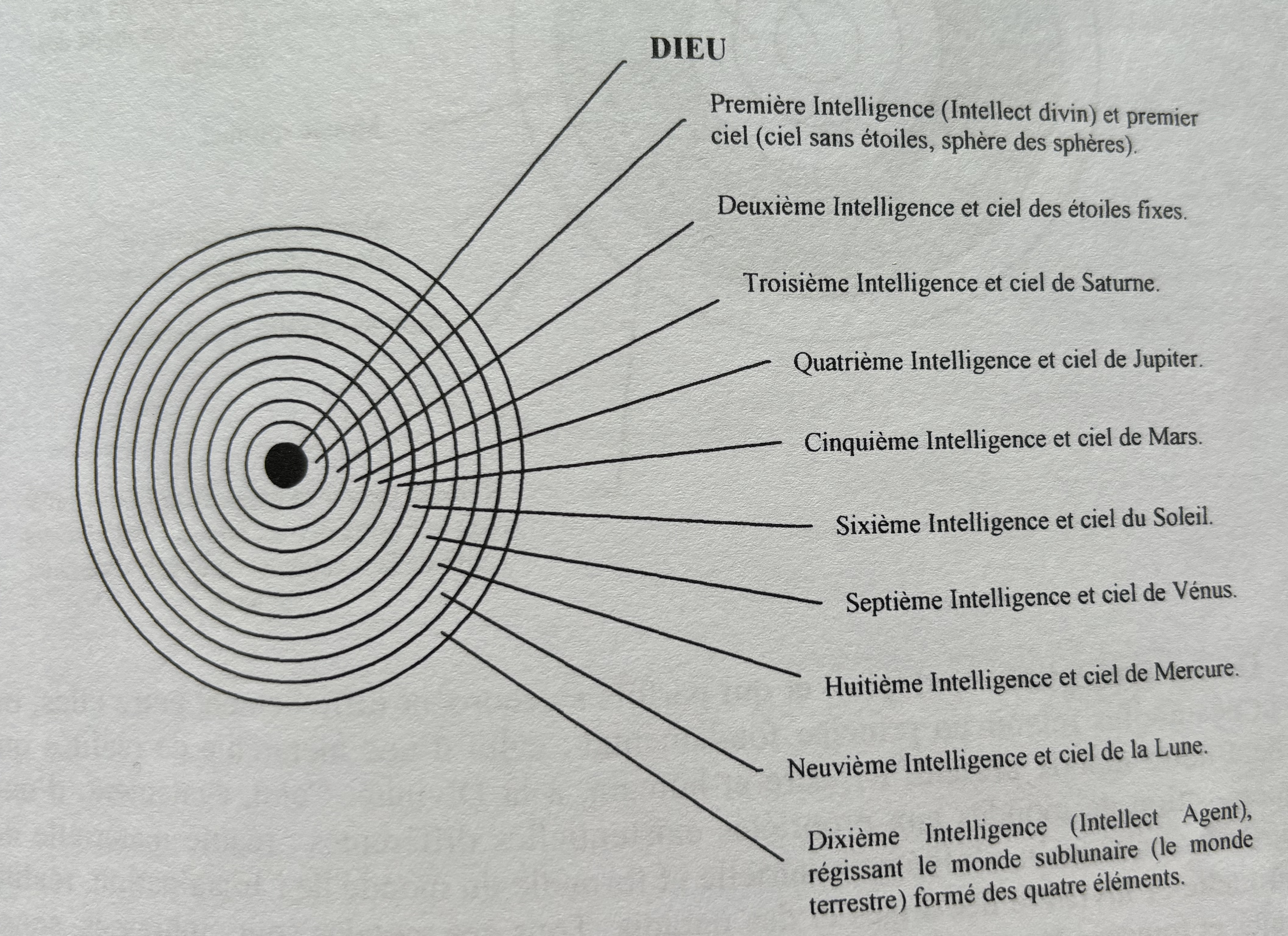 3
Rotative triangles
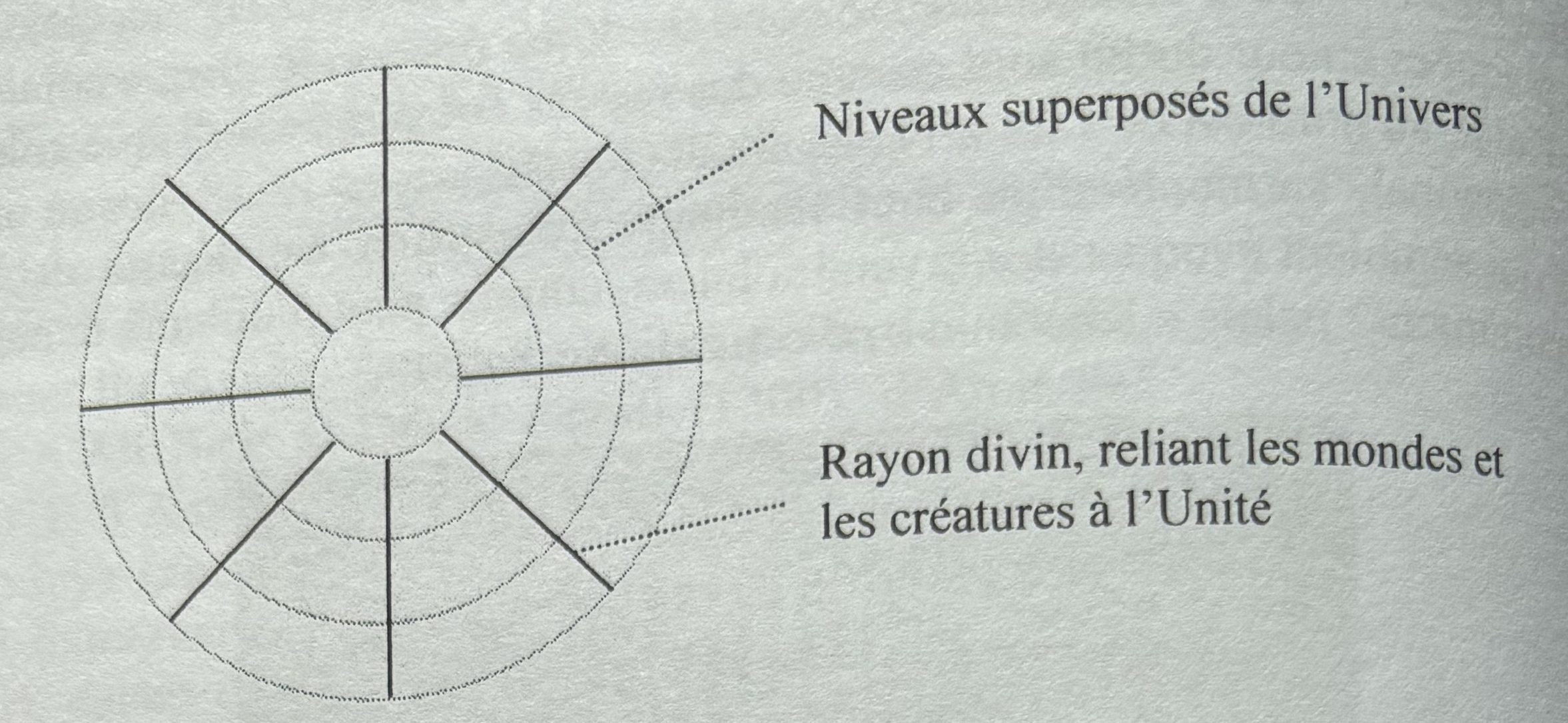 4
The Muqarnas
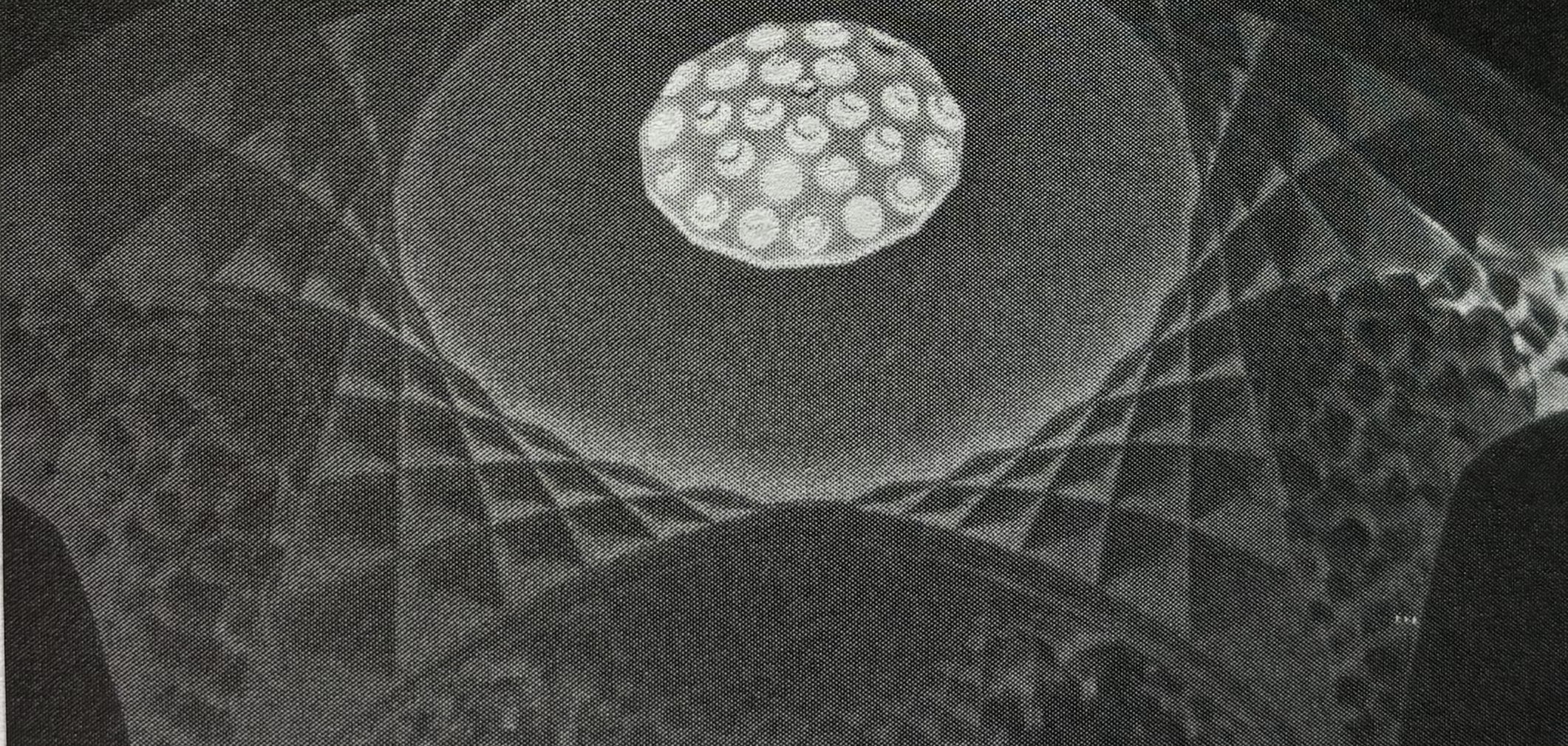 Hammam Gandj-e Ali Khân, Iran (1611-12)
5
Mosque of Cordoba, Spain, 10th century
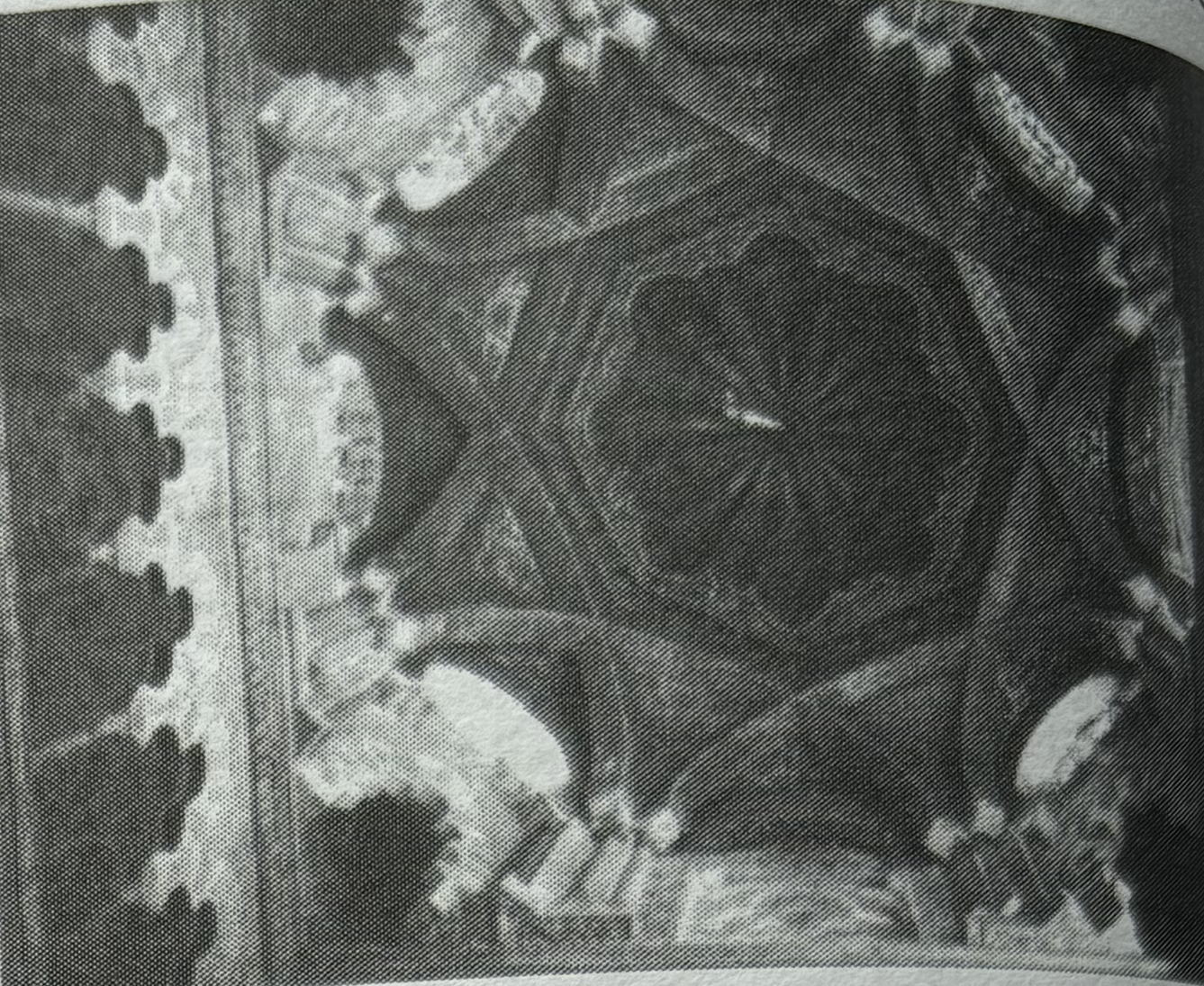 6
Domes
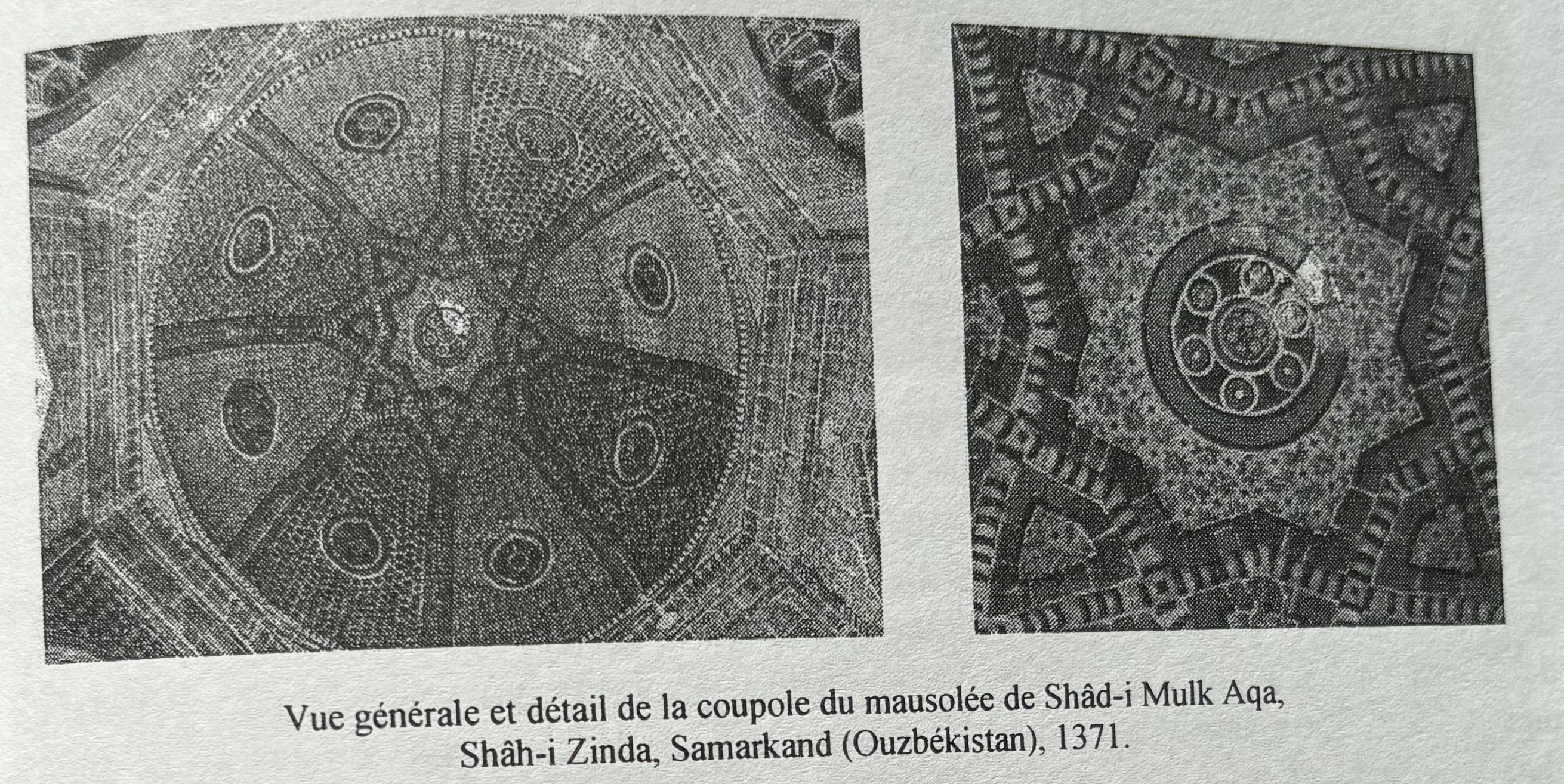 Samarkand mausoleum, Uzbekistan (1371)
7
Muqarnas of a mosque in Isfahan
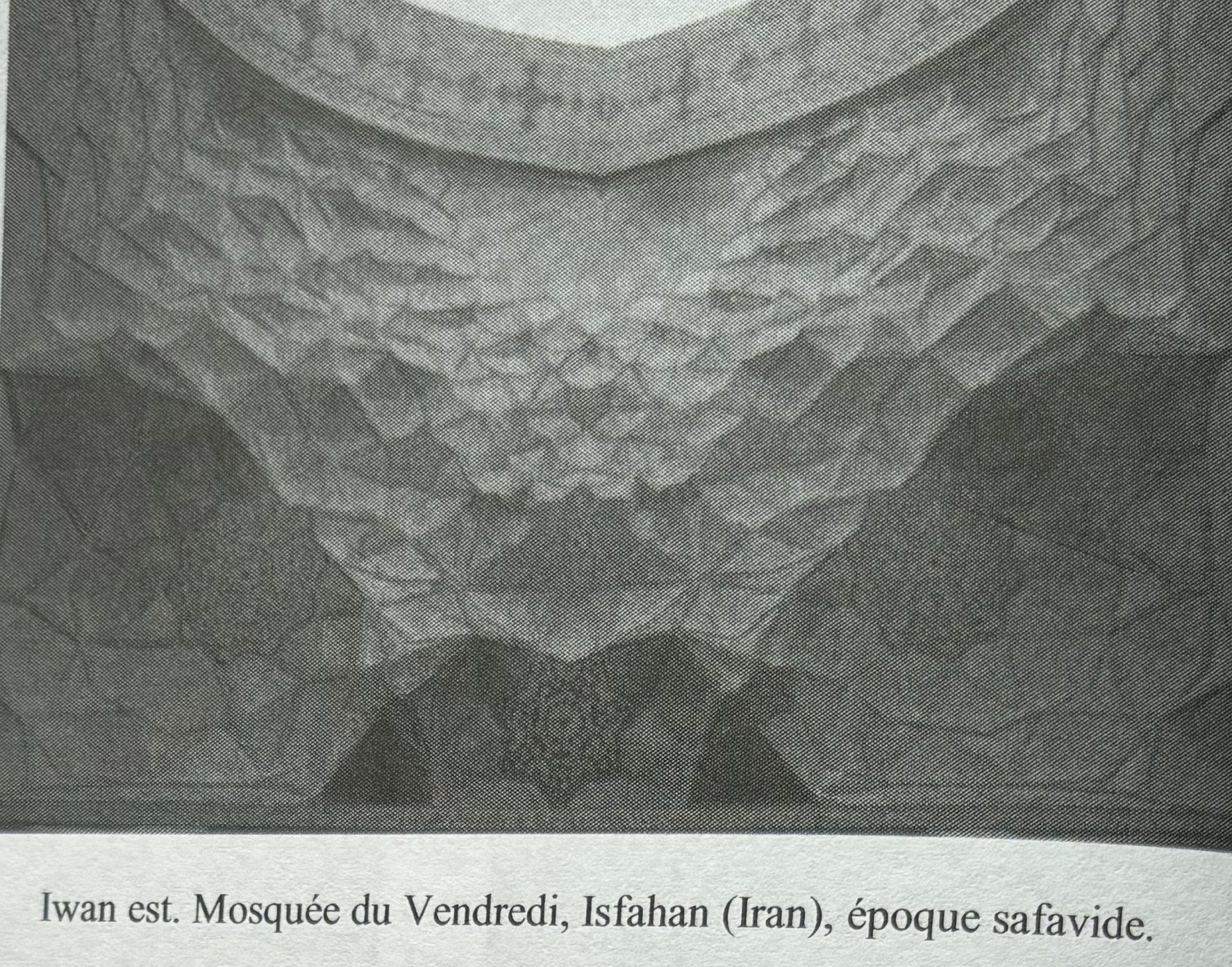 8
Friday Mosque, Isfahan (Iran) 15th century
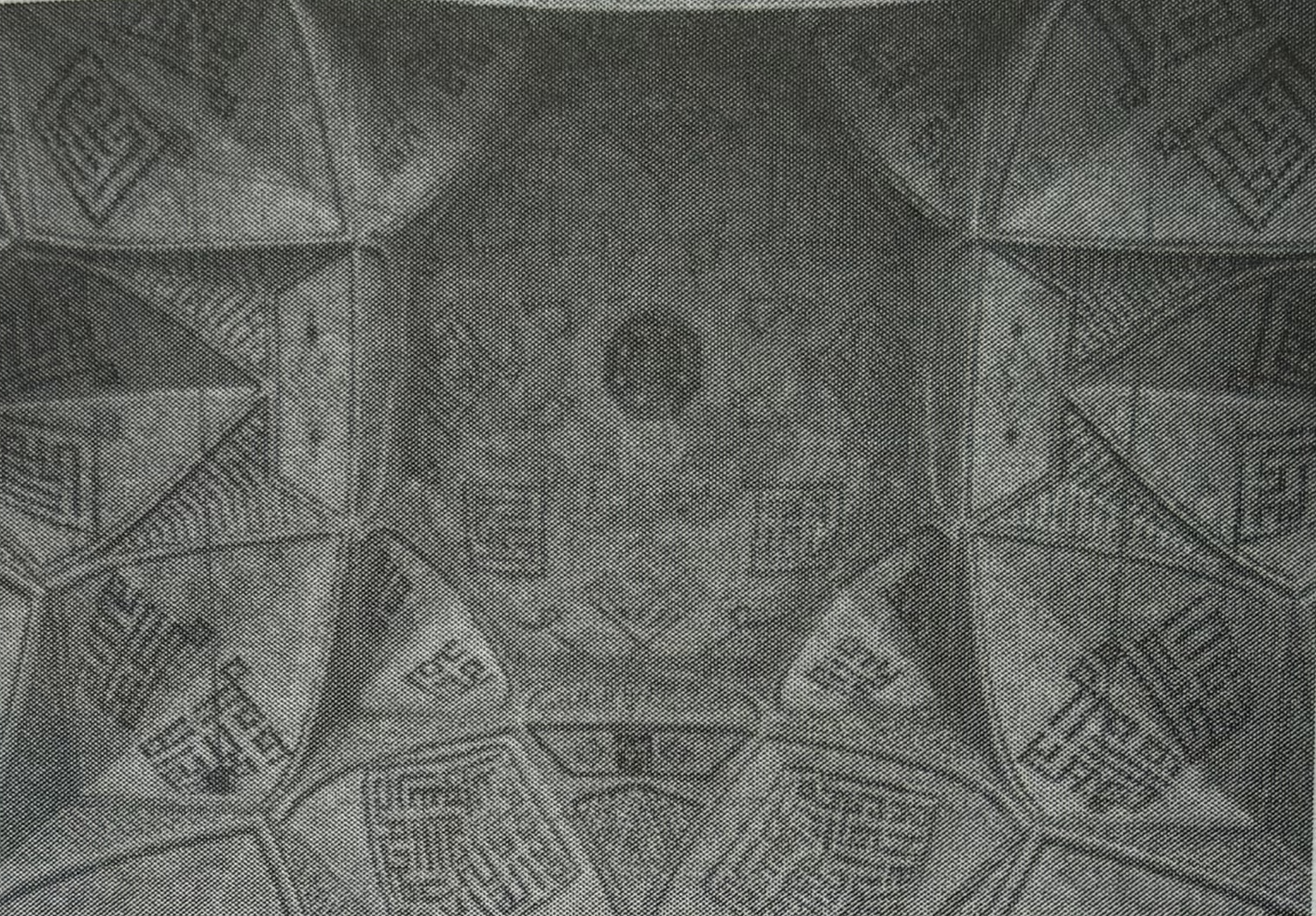 9
Frome the One (divine unity) 
To Many
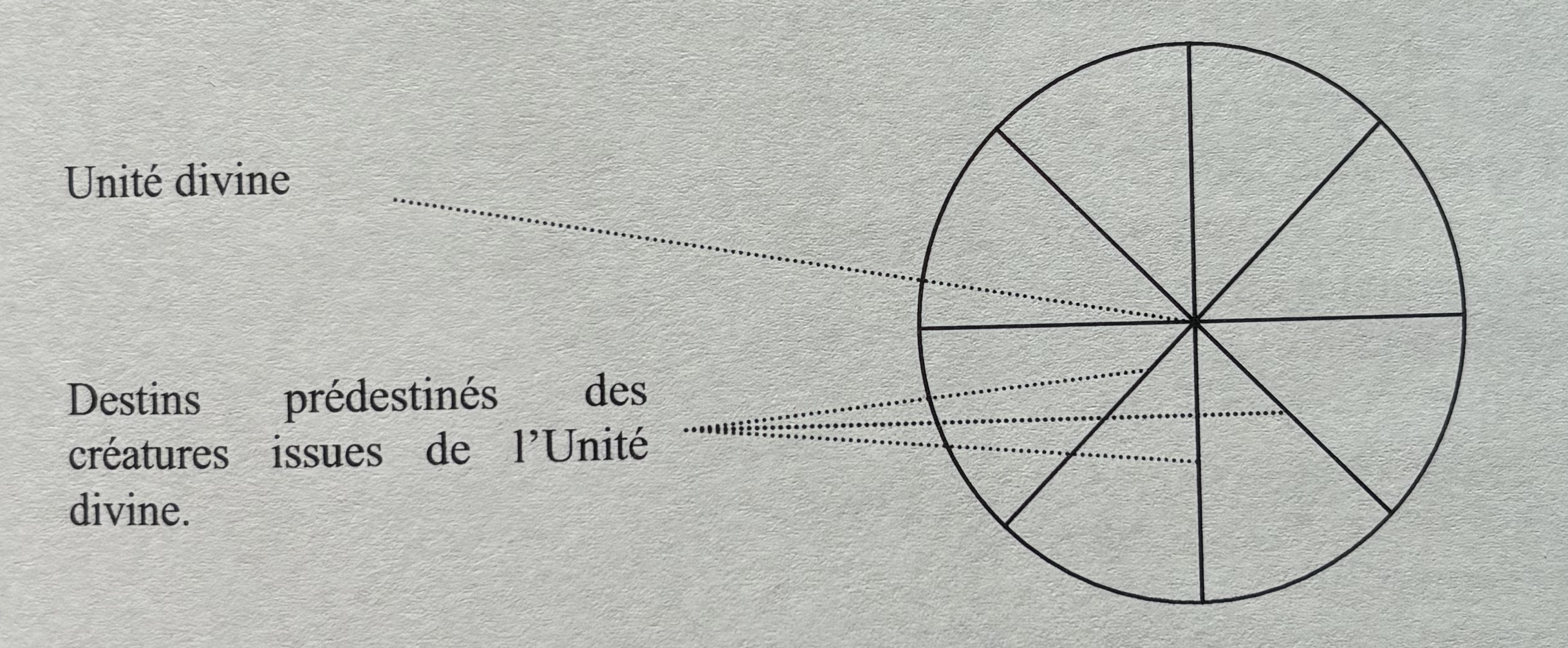 10
The Spiderweb
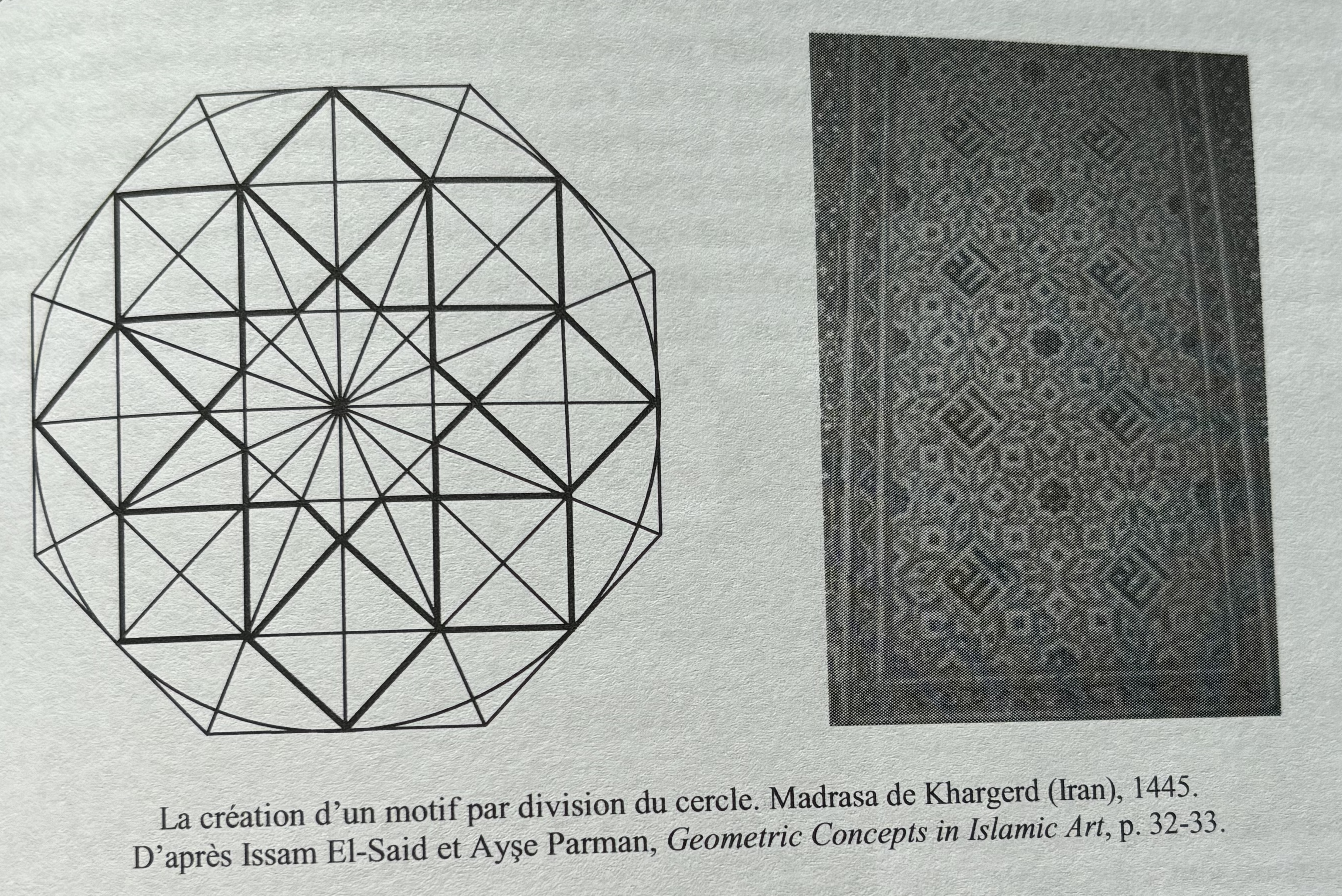 11
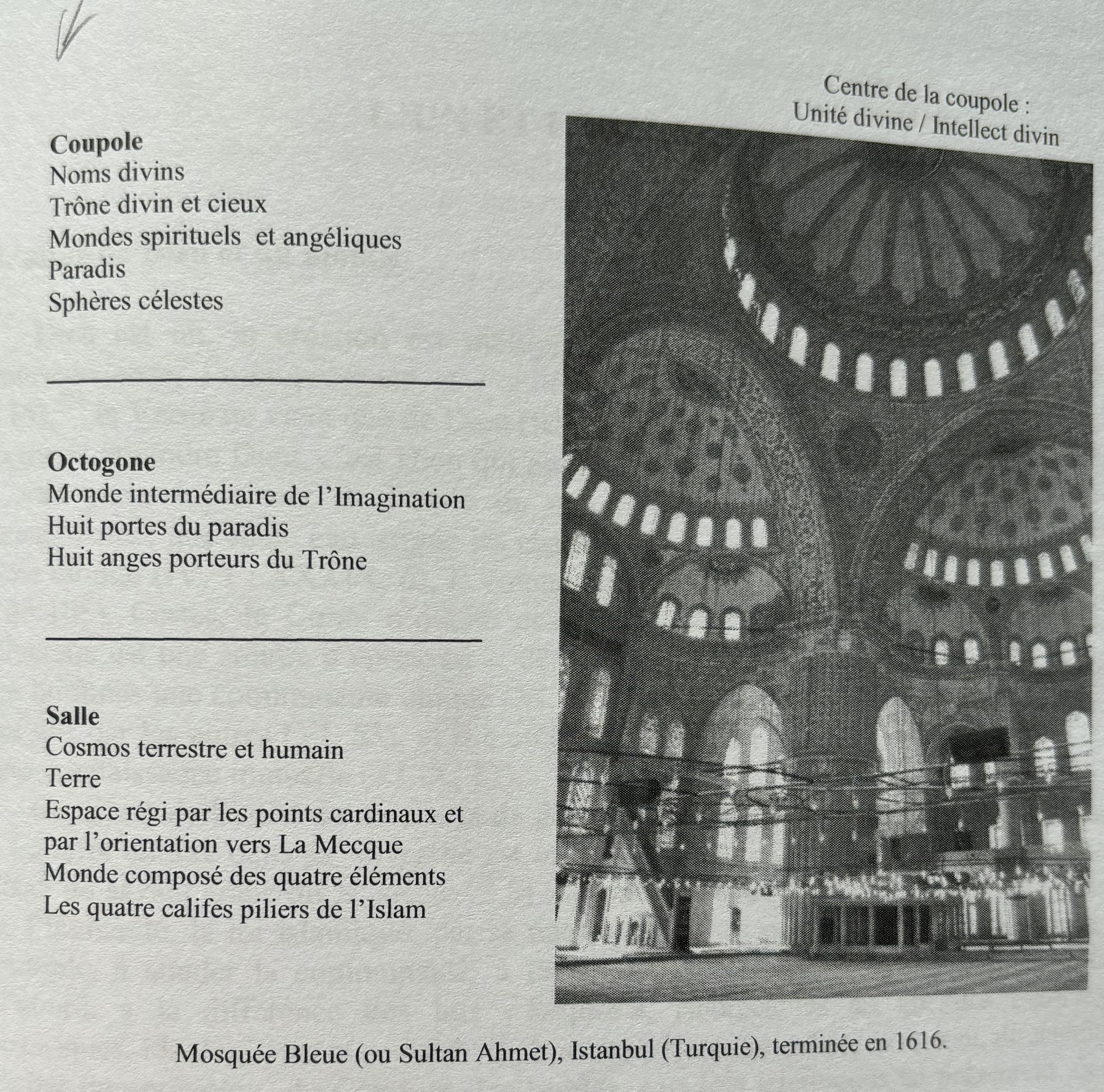 The symbolic structure of the Blue Mosque, Istanbul (Turkey)
17th century.
The Dome

----------------
The Octagon

----------------
The Prayer 
Room
12
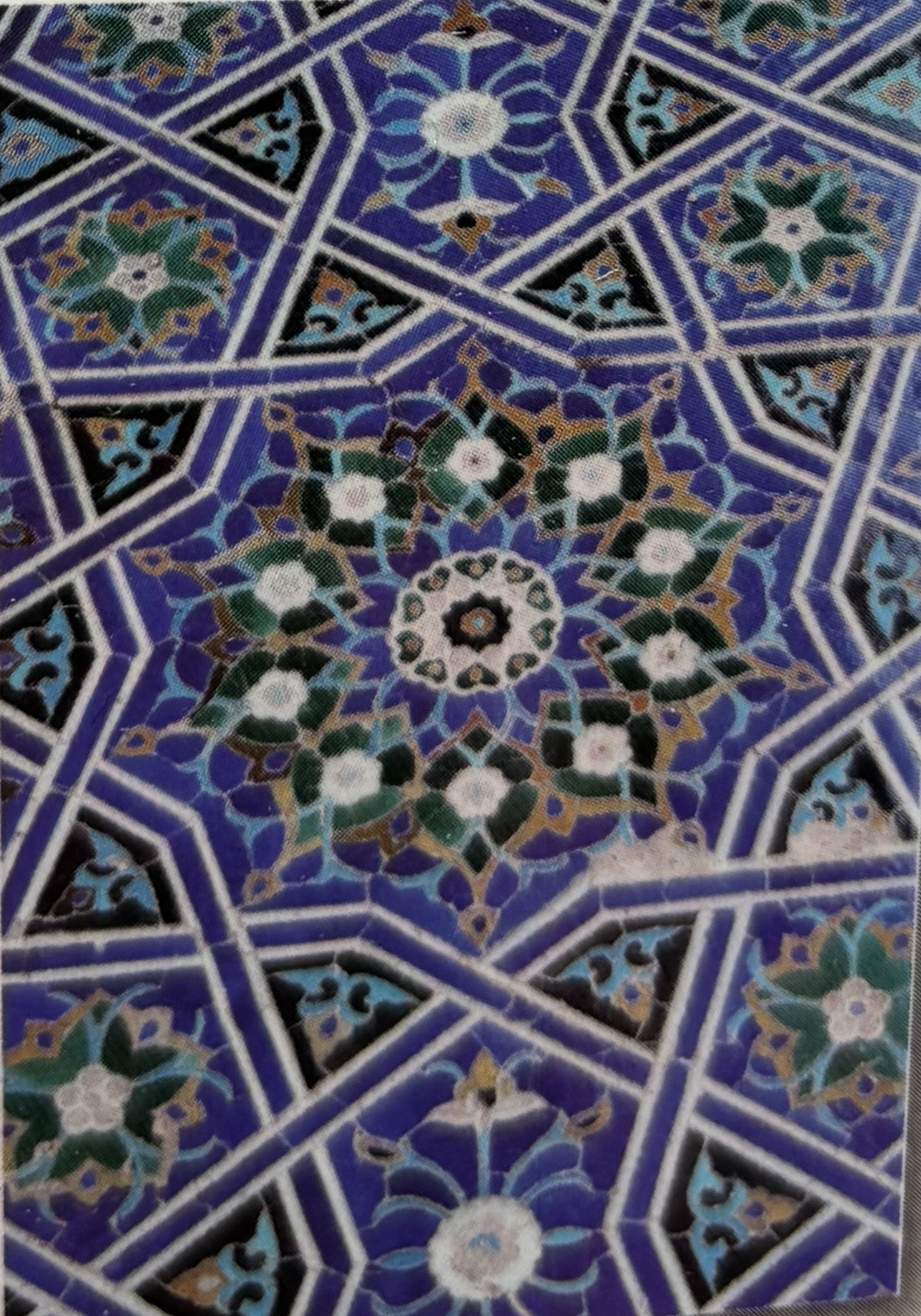 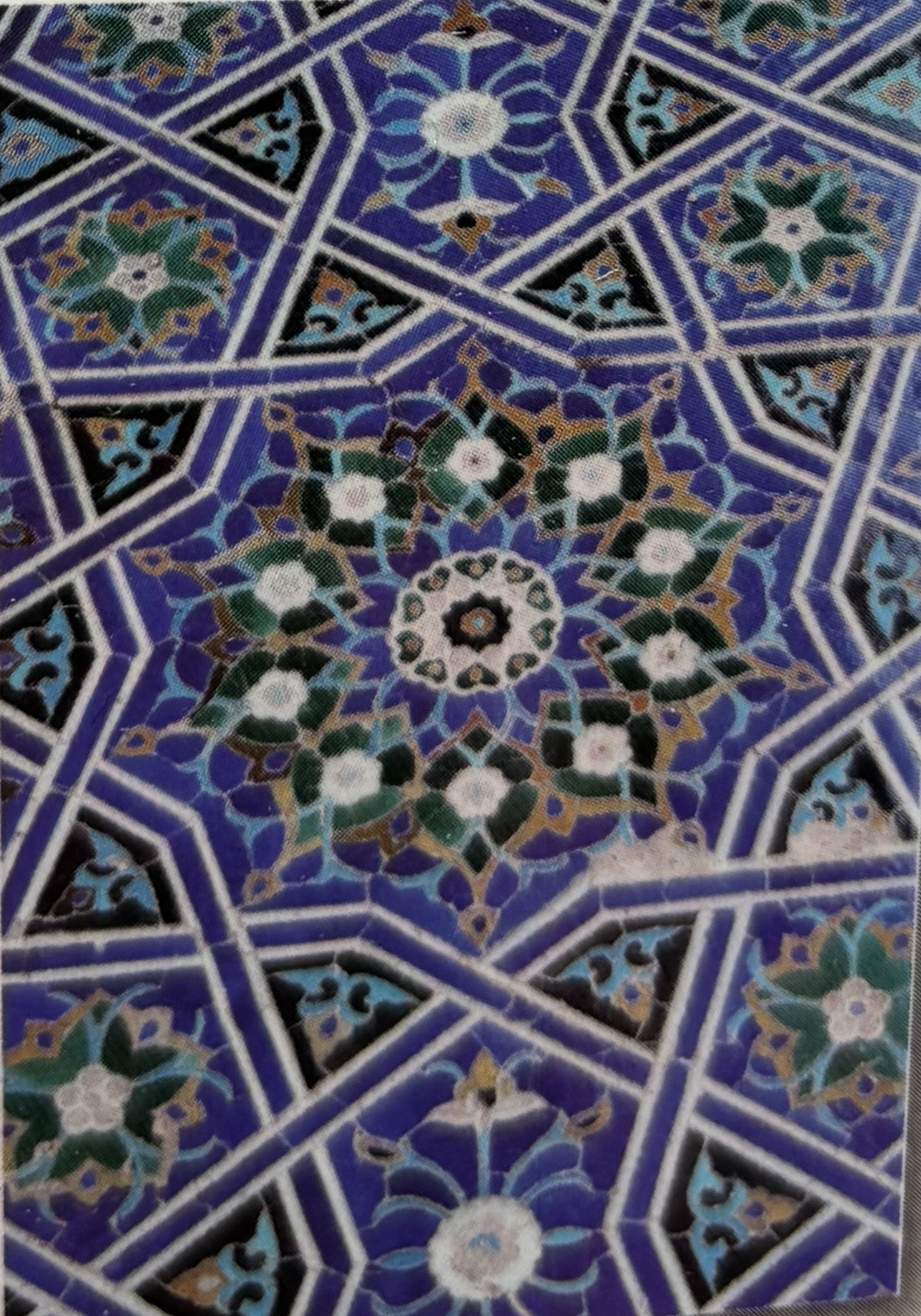 Thank You
13